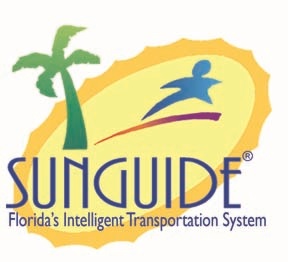 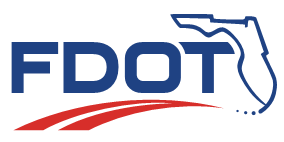 SunGuide Software Users Group Meeting
July 14, 2022
1
WELCOME

ATTENDEE ROLL CALL
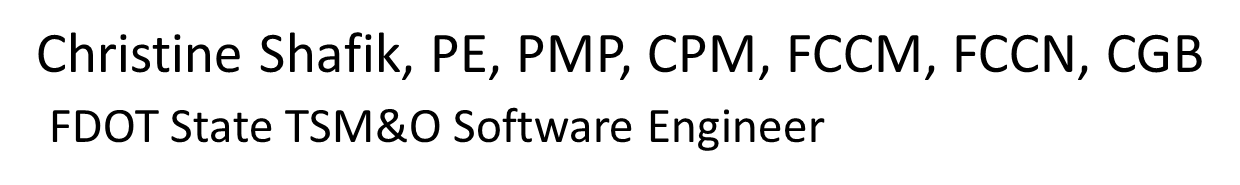 SunGuide Software Users Group
2
SG-6312 – Add Device and Link Geographic Filtering into C2C Subscriber
Tucker Brown
SunGuide Software Users Group
3
7/14/2022
Current Behavior
When connecting to remote districts and requesting a datatype, all elements of that datatype are reported to the Operator Map and all other subscribing modules/users. 

Data from multiple districts can result in a heavy load on the Operator Map.
7/14/2022
4
SunGuide Software Users Group
Enhancement
Allow administrators to define the specific devices/links that would be sent to the Operator Map from remote districts.

Lessens the load on the Operator Map.

Removes unnecessary information from the operator’s view.

Still allows other modules (TVT, EM) to get full C2C data and use it.
7/14/2022
5
SunGuide Software Users Group
QUESTIONS?

COMMENTS?

SUPPORT?
SunGuide Software Users Group
7/14/2022
6
SG-6256 – Road Ranger Allowed Stop Time
Tucker Brown
SunGuide Software Users Group
7
7/14/2022
Current Behavior and Enhancement
Current Behavior
Administrators can set up the allowed Stop Time for an AVL vehicle.
Stop Time is only counted when a vehicle is not arrived at an event.

Enhancement
Allow administrator to set the Stop Time for vehicles ARRIVED at an event (separate parameter).
7/14/2022
8
SunGuide Software Users Group
QUESTIONS?

COMMENTS?

SUPPORT?
SunGuide Software Users Group
7/14/2022
9
SG-5807 – Add weather to the event list for pre-planned events
Tucker Brown
SunGuide Software Users Group
10
7/14/2022
Current Behavior and Enhancement
Current Behavior
There are set event types that can be scheduled as Planned Events.
“Off Ramp Backup” and “Congestion” have already been approved by the SSUG. (Pending CMB)

Enhancement
Add “Weather” as an event type that can be scheduled.
7/14/2022
11
SunGuide Software Users Group
QUESTIONS?

COMMENTS?

SUPPORT?
SunGuide Software Users Group
7/14/2022
12
REVISITINGSG-6325 – Purple Alert as new Event Type
Tucker Brown
SunGuide Software Users Group
13
7/14/2022
Enhancement
Purple Alert – A missing adult who has:
A mental or cognitive disability that is not Alzheimer’s or Dementia
An intellectual or developmental disability
A brain injury
Another physical, mental, or emotional disability not related to substance abuse
7/14/2022
14
SunGuide Software Users Group
Enhancement
Current Guidance
Use a Silver Alert event type and template.
Change “Silver” to “Purple”.
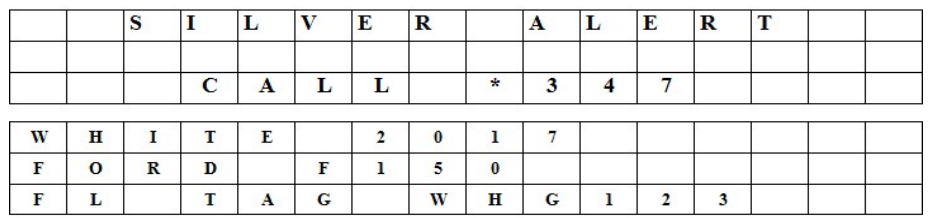 7/14/2022
15
SunGuide Software Users Group
Enhancement
“Generic FDLE Alert”
Discussion came up at the June 2nd SSUG to use a generic FDLE Alert event type instead of adding a new Purple Alert event type.
If not a specific type, would need another method of tying a template to the response plan message.
Could use a predefined plan for sign language, but signs included would be set by the plan.
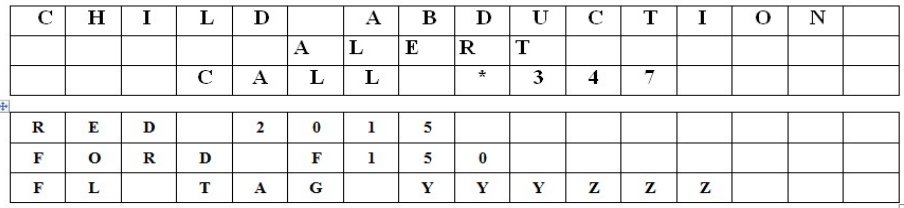 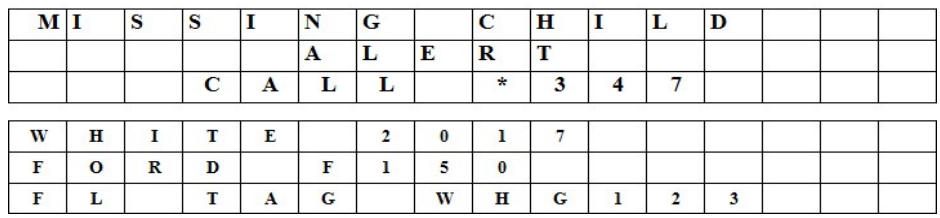 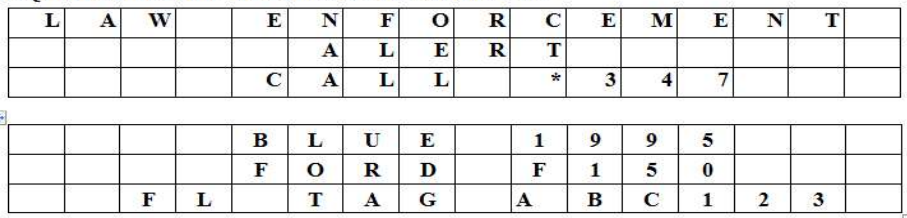 7/14/2022
16
SunGuide Software Users Group
QUESTIONS?

COMMENTS?

SUPPORT?
SunGuide Software Users Group
7/14/2022
17
ANNOUNCEMENTS?

QUESTIONS?

COMMENTS?

ADJOURN.
SunGuide Software Users Group
7/14/2022
18